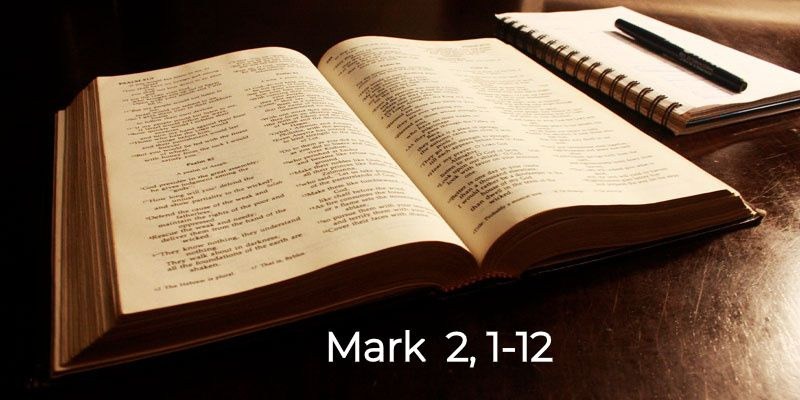 A Paralytic, His Friends, and a Physician
The Paralytic
The Paralytic
The Paralytic
People today
People Today
People Today
His Friends
People Today
The Physician
People today